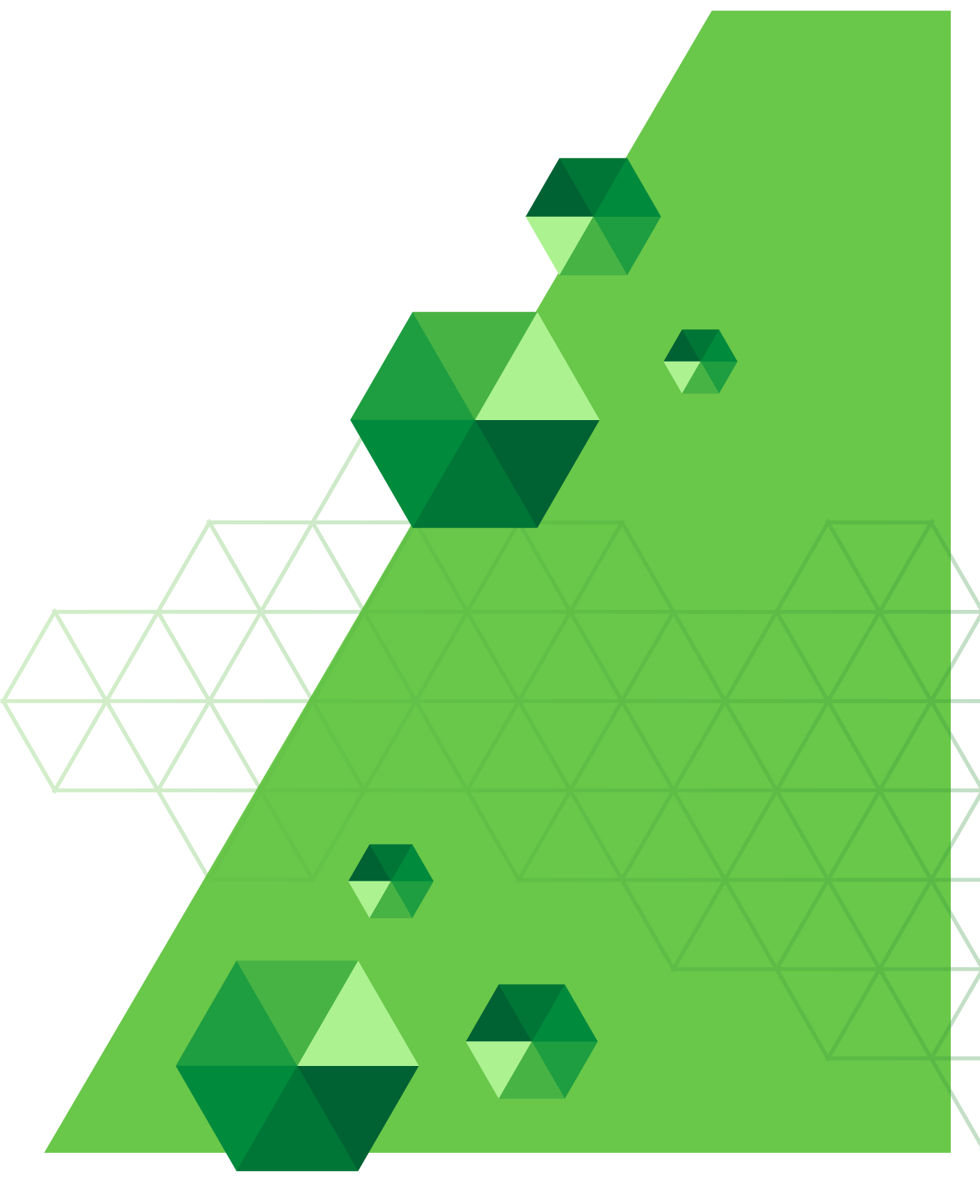 Universidade da Região de Joinville – Univille
Título
Sub título
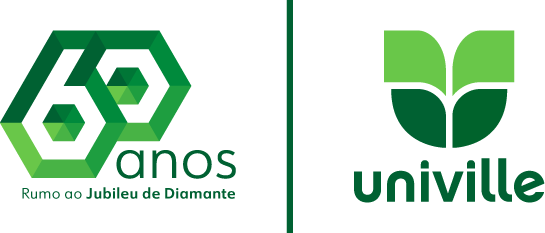 Título
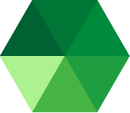 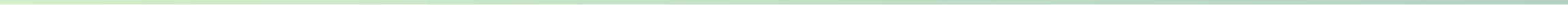 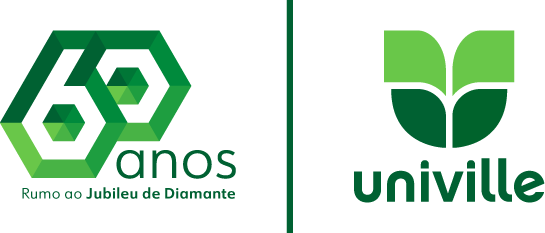 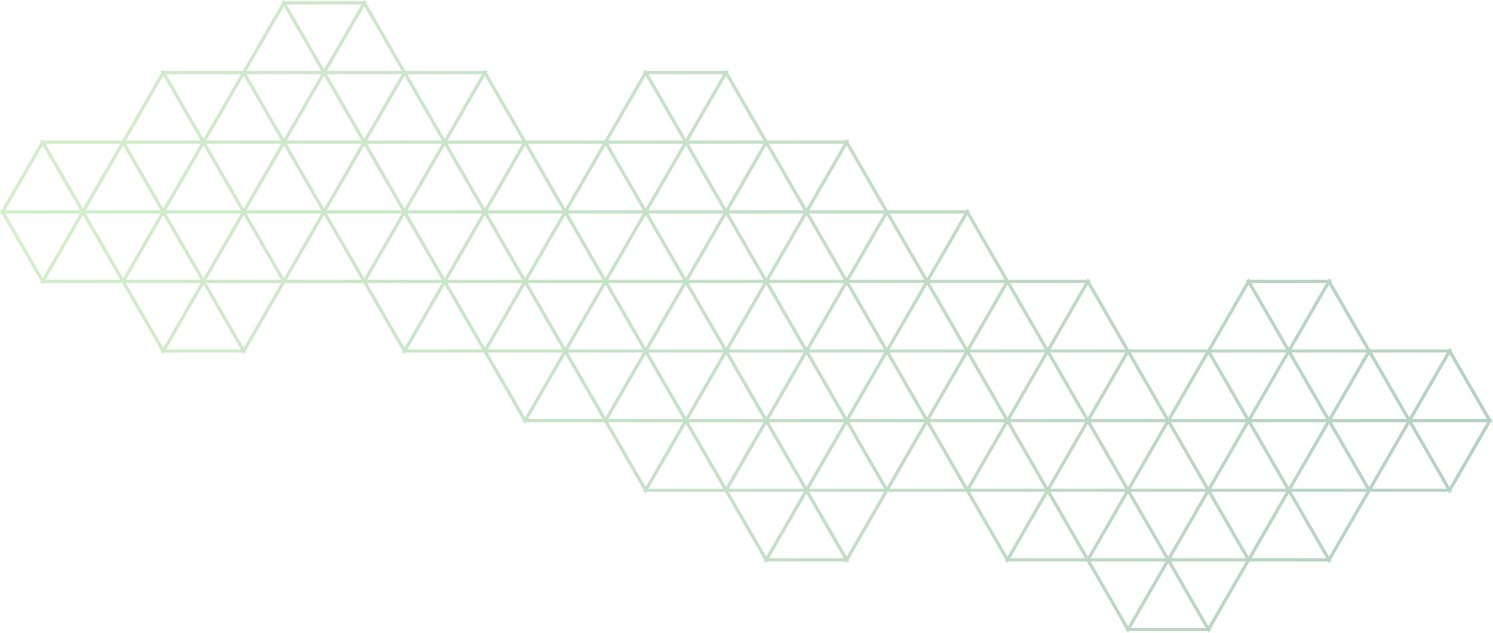 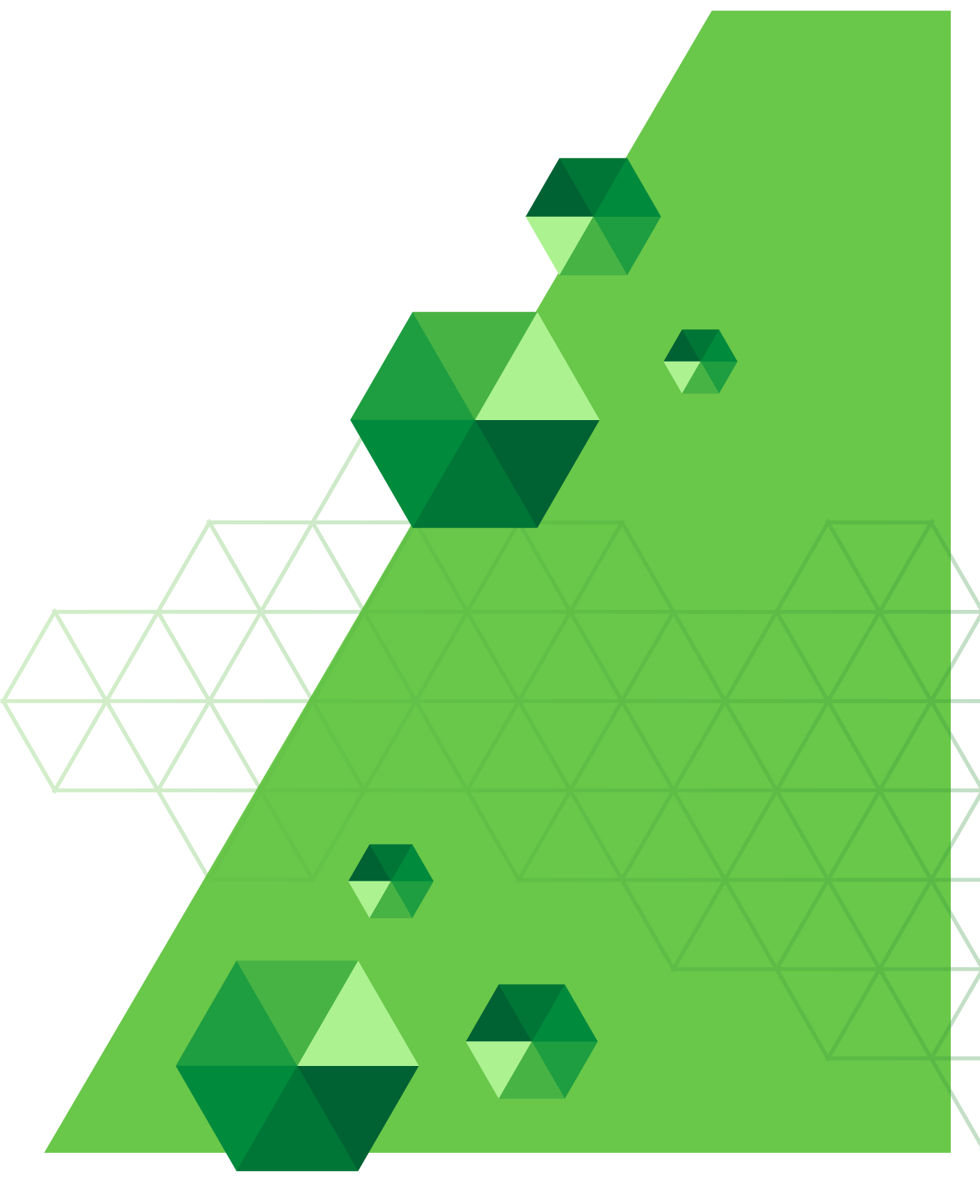 Contato
Setor | Área
email@univille.br
(47) 3461.900
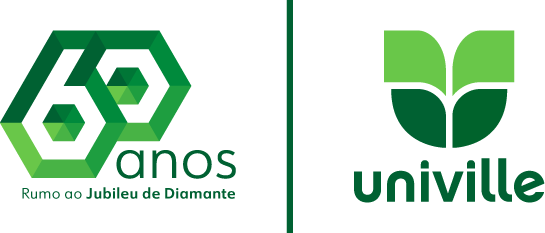